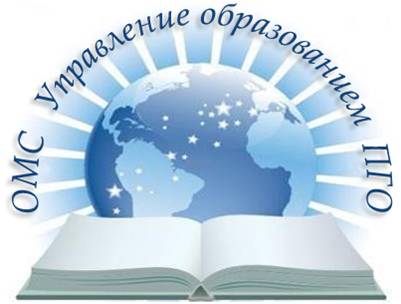 О тарификации  ДОУ
ноябрь 2021 года
Контингент
Среднесписочная численность